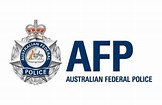 The cost of being a cop: police wellbeing and resilience
Commander Grant Edwards
Australian Federal Police

Twitter @strongCmdr
T
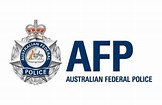 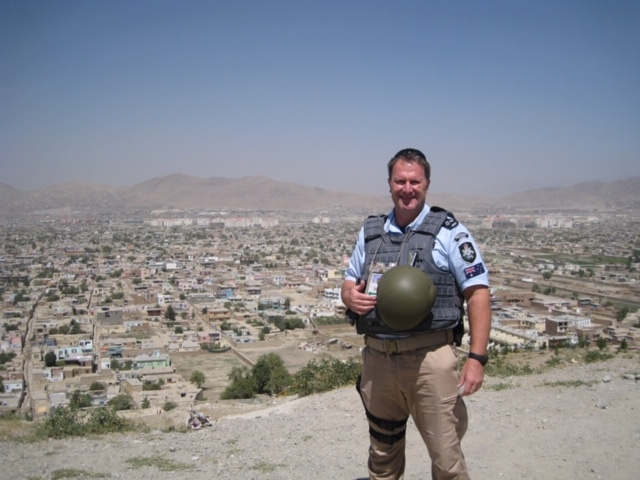 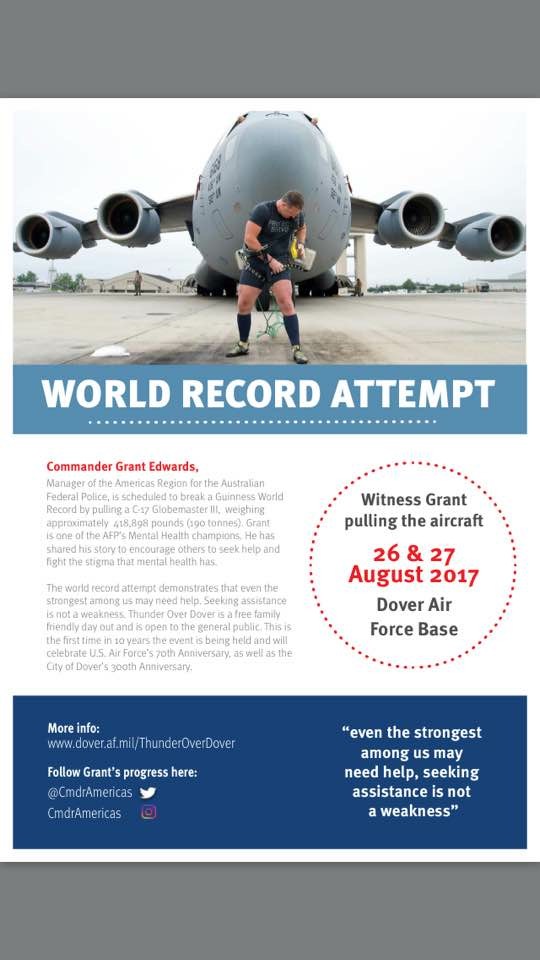 THE PARADOX
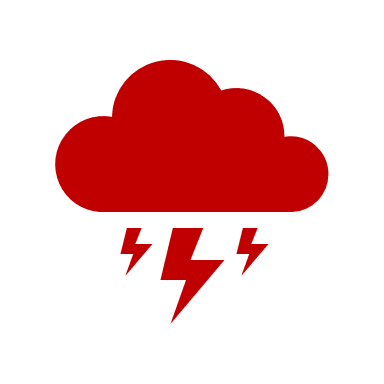 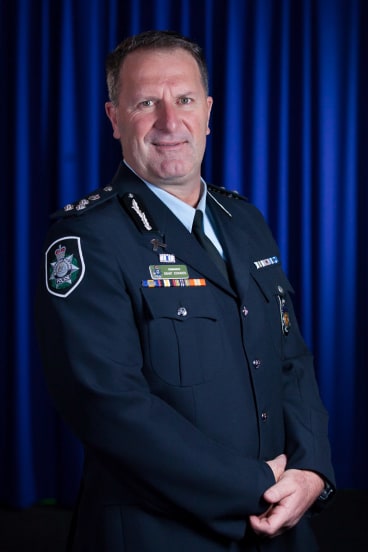 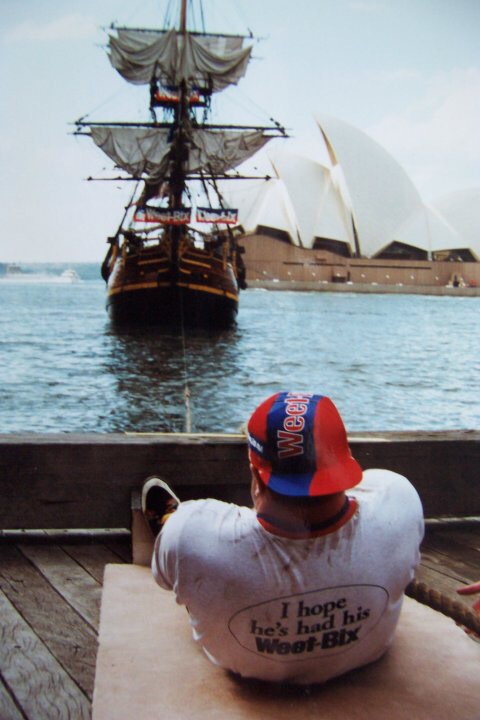